Stanovení vitamínů
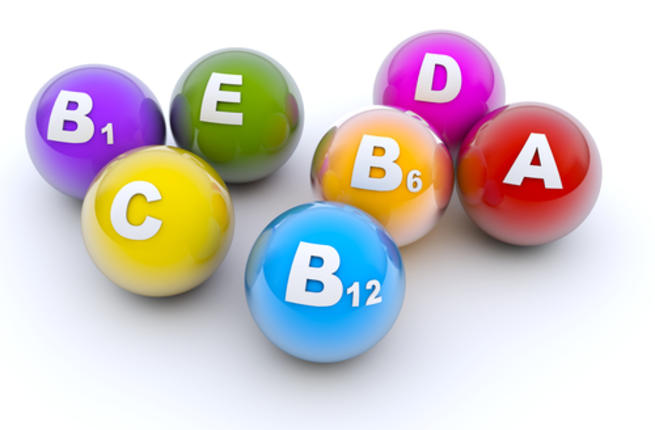 Vitaminy
Dostupné ve stravě a náš organismus většinou ztratil schopnost je syntetizovat
	
Hlavní funkce
Prekurzory biokatalyzátorů – koenzymy, hormony
Antioxidační fce
Metabolismus živin
Rozdělení
Vitaminy rozpustné ve vodě
Vit. C
Vitaminy B – thiamin (B1), riboflavin (B2), pyridoxin (B6), cyanokobalamin (B12), kyselina listová (B9), kyselina nikotinová (B3), kyselina pantothenová (B5), biotin (B7)

Vitaminy rozpustné v tucích
A, D, E, K
Vstřebávání vitamínů
Rozpustné ve vodě
Rychle, duodenum
S výjimkou B12
Žaludek – HCl, trávicí enzymy => uvolnění B12 -> vazba na haptokorin=B12 -> pankreatické enzymy štěpí  -> vazba B12 na vnitřní faktor („intrinsic factor“)
Absorpce – ileum, skrze transportér  endocytózou do enterocytů
Rozpustné v tucích
Pomaleji, s tuky
A, D, K2 – resorpce bez závislosti na micelách
E, K1 a K3 – transport ke kartáčovému lemu v micelách
Rozpustnost
Rozdíly oproti živinám
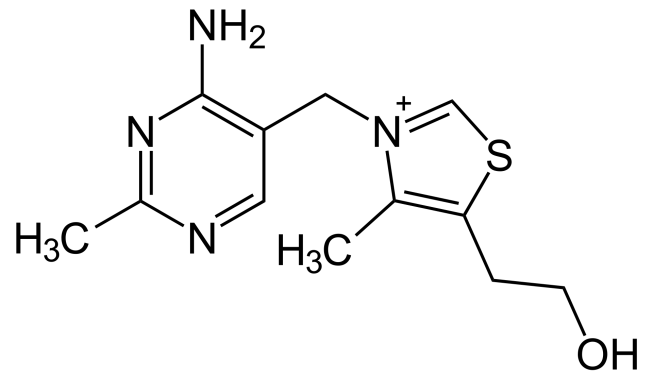 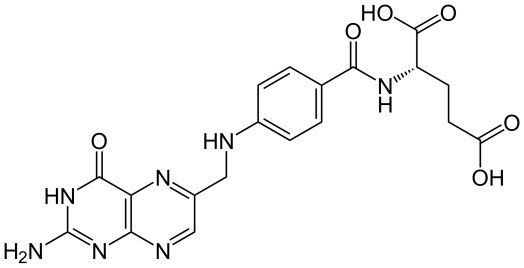 Struktura


Fce


Obsah v potravě
µg až mg
Thiamin
Folát
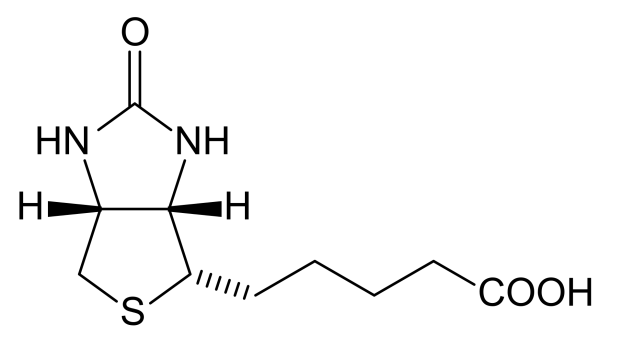 Biotin
Biologická využitelnost
Množství vitaminu
Absorbované množství
Účinnost trávení a transitní čas
předchozí příjem živin
Výživový stav
Ostatní konzumovaná potrava ve stejný čas
Technologická úprava
Zdroj nutrientu
Biologická využitelnost
Prekurzory
Provitaminy (β-karoten -> vitamin A (retinol)

Organický původ
Nestabilita
teplo, světlo, technologické úpravy
Labilní (folát, kys. panthotenová, vit. C, B12, B1, K)
Stabilní (D, E, biotin, niacin, B6, B2)
Stanovení vitamínů
Přímé
hladina v krvi, v moči, tkáni
Nepřímé
hladina metabolitu v krvi, moči
měření koncentrace po zátěži substrátem
změna aktivity enzymu po dodání vhodného koenzymu (vitaminu) reakce
produkt reakce katalyzované vitaminem
Saturační testy
Nepřímé metody měření saturace vitaminu
Měření sérové, močové nebo tkáňové koncentrace typického metabolitu
Měření koncentrace hromadícího se metabolitu po zátěži substrátem
Zvýšení aktivity enzymu po dodání koenzymu
Stanovení produktu vytvořeného působením vitaminu
Saturační testy
Zvýšené vychytávání vitaminu v organismu po jeho podání
Zvýšení jeho obsahu ve tkáních
snížená exkrece v moči

např. po podání vitaminu C v dávce 10 mg/kg
	- jedná-li se o deficit vitaminu – nedochází k jeho vylučování močí
Metody stanovení vitaminů
Mikrobiologické testy
Chemické postupy
Enzymatické testy
Imunoanalýza
Separační metody
Chemické metody
Bez předchozí separace jsou použitelné omezeně
čisté a koncentrované vzorky (potravinářské nebo farmaceutické)
chybí specifita a sensitivita pro kvantitativní stanovení vitaminů v biologických vzorcích
obsahují často řadu neznámých interferentů
nejsou vhodné ani pro diferenciaci mezi vitamíny
Enzymové metody
Využití jejich funkce jakožto koenzymů
Hlavně při stanovení aktuálního stavu saturace organismu vitaminy
Stanovuje se aktivita enzymu s a bez aktivace přídavkem koenzymu (vitaminu)
sledováním změn koncentrace substrátů nebo produktů
často z plné krve nebo v erytrocytech, mohou být měřeny na automatických analyzátorech
Nevýhodou je komplikovaná standardizace, nestabilita enzymů během skladování a interference
Imunochemické metody
Zahrnují specifické protein-vázající postupy
Snadno proveditelné v biologických matricích
Snadná automatizace
Kompetitivní reakce
Značení: izotopové, fluorescenční
Př. vitamín B12, folát
Enzymoimunoanalýzy
Volný vitamin kompetuje s vitaminem značeným enzymem o vazbu na protilátku
př. pyridoxin
Imunochemické metody
Problémy
Zkřížené reakce s ostatními modifikacemi vitaminu
Výhoda
krátká doba analýzy
dobrá dostupnost
instalace na random access automatických analyzátorech
Separační techniky
Dělení a identifikace v jednom běhu řadu vitamínů a jejich derivátů
HPLC/UVD; FLD; ED; MS
LC-MS
přispívá k informacím o struktuře, velmi sensitivní
CE – mikroemulzní elektrochromatografie
CE-MS
vhodný postup vysoce citlivého stanovení některých vitaminů ve složitých matricích
GC a TLC méně časté
Imunoafinitní chromatografie je využívání k čištění a zakoncentrování vzorků
Příklady Stanovení vitamínů A,E
Preanalytika
Vit. A = tma (UV záření); -20°C
Vit. E = deproteinace + antioxidační agens + vnitřní standard; -20°C
deproteinace, extrace hexanem, odpaření organické fáze v proudu dusíku, odparek rozpustit v mobilní fázi, nástřik na kolonu
Dělení HPLC, detekce fluorimetricky (vit A 324 nm-> 470 nm); (vit E 298 nm -> 325 nm)
Vitamin A
β-karoten
Retinol
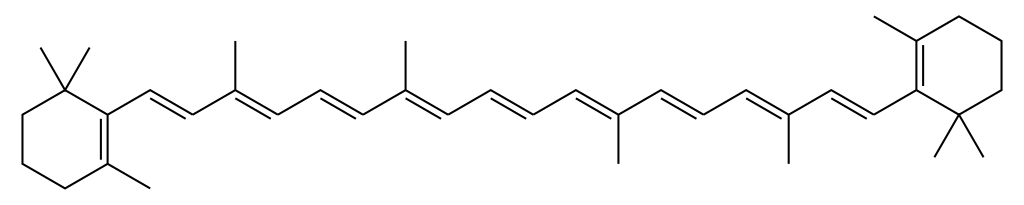 Zdroje (DDD ~ 1 mg)
β-karoten – provitamin
Barvené ovoce a zelenina
Retinol
Pouze živočišná strava (především játra, částečně žloutky)
Retinal
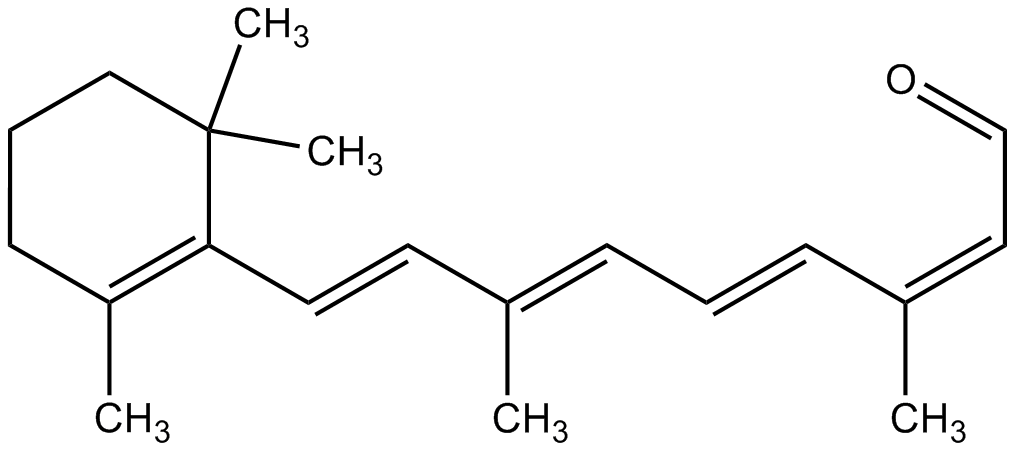 Kys. retinová
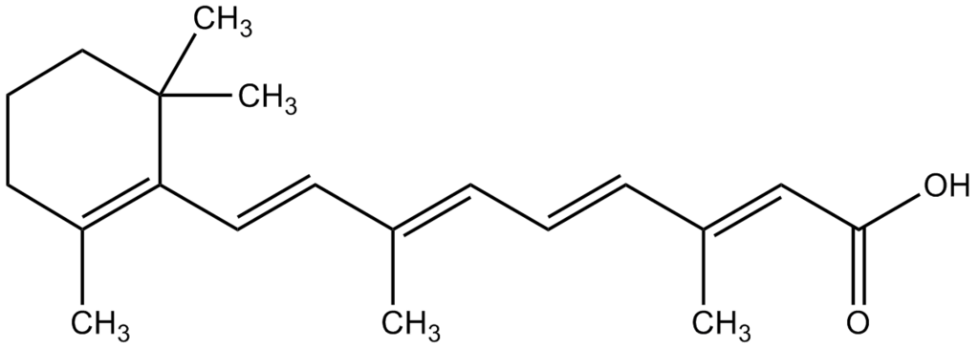 Vitamin A
Deficit
Malabsorbce celiakie, poruchy pankreatu
Především v rozvojových zemích – slepota, snížená imunita u dětí
Hypervitaminóza
Teratogenní (nebezpečné u těhotných – neměly by konzumovat játra)
Vitamin A
Referenční metoda: LC/MS
Certifikovaný ref. materiál: SRM 986b
Preanalytika
Vit. A = tma (UV záření); -20°C; zabránit hemolýze
Rutinní metody: HPLC, GC
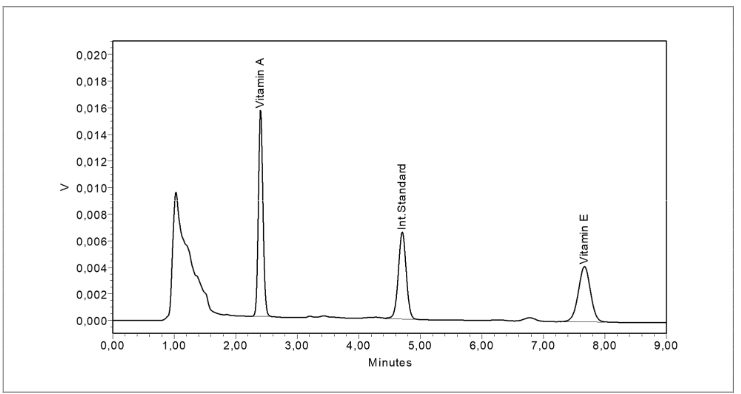 Vitamin D
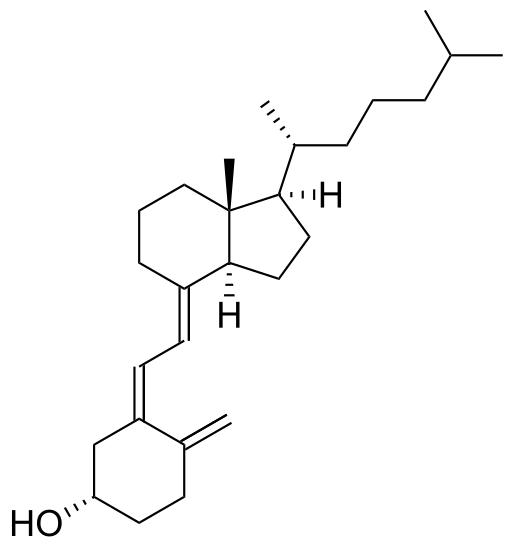 Ergokalciferol (D2)
Cholekalciferol (D3)
Zdroje (DDD ~ 10 ug)
D3 – sluneční záření, ryby, žloutek, játra, mléko, máslo
D2 – kvasinky, droždí
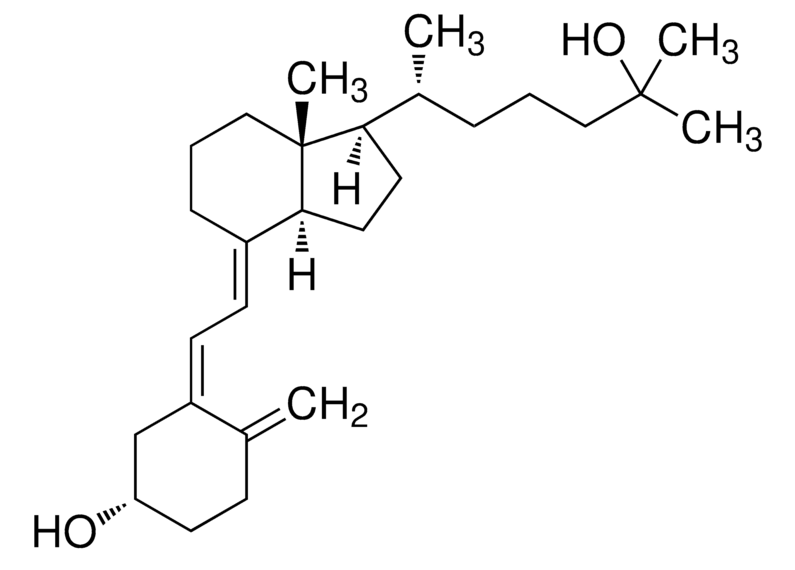 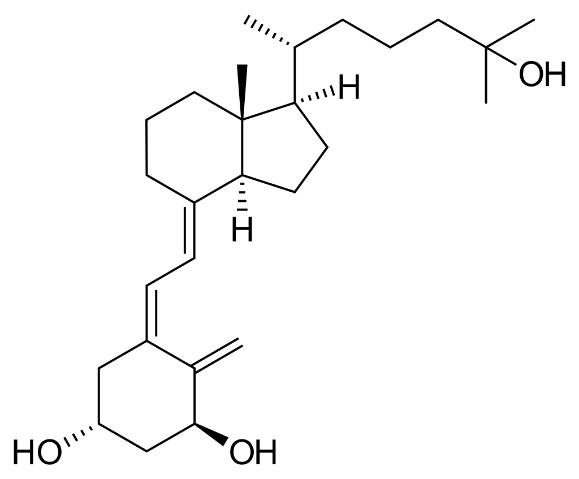 Kalcitriol (1,25-dihydroxykalciferol)
Kalcidiol (hydroxyD3)
Vitamin D
Deficit
Při vývoji rachitis, osteomalacie
V pokročilejším věku osteoporóza
Hypervitaminóza
Hyperkalcémie, kalcifikace měkkých tkání
Vitamin D
Referenční metoda: 
ID-LC-MS/MS
Certifikovaný ref. materiál: UME CRM 1308
Preanalytika
Vit. D = tma (UV záření); vzdušný kyslík; -20°C;
Rutinní metody: imunochemicky; HPLC; (dokáže rozlišit jednotlivé formy vit. D= D2, D3); LC/MS (1,25-OH D3)
Vitamin D
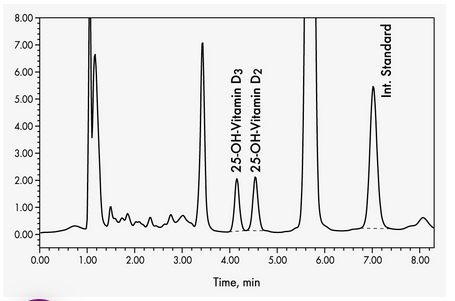 Vitamin E
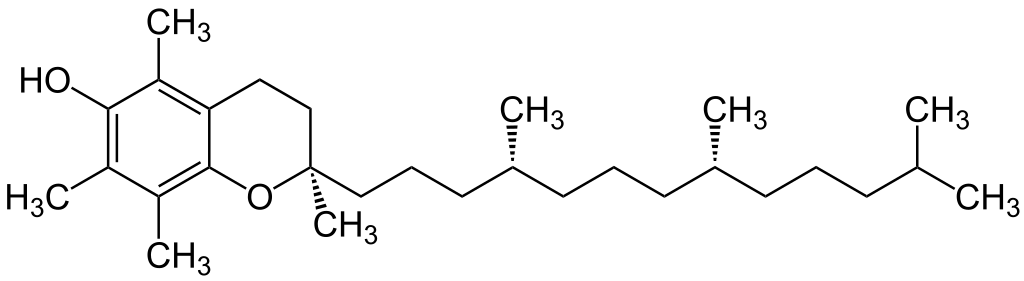 Zdroje (DDD ~ 10-12 mg)
Obilné klíčky, slunečnicové semínka, mnadle, lískové ořechy, mák, ořechy, žloutek, rostlinné oleje, maso savců
α-Tokoferol
Vitamin E
Deficit
Snížená živostnost erytrocytů až hemolytická anémie
Funkční změny periferních nervů
Myopatie, retinopatie, nekróza jater
Hypervitaminóza
GIT obtíže, únava, bolest hlavy, horší vstřebávání vitamínu K, porucha fce gonád
Vitamin E
Referenční metoda: HPLC
Certifikovaný ref. materiál: SRM 986b
Preanalytika
Vit. E = tma (UV záření); -20°C; zabránit hemolýze; deproteinace; přídavek antioxidačního činidla
Rutinní metody: 
HPLC, GC
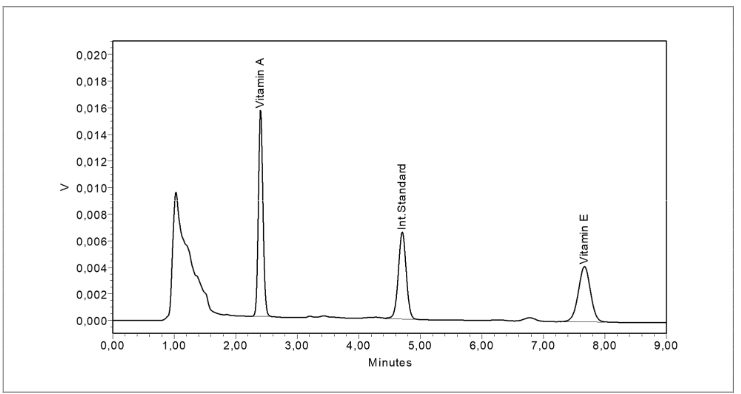 Vitamin K
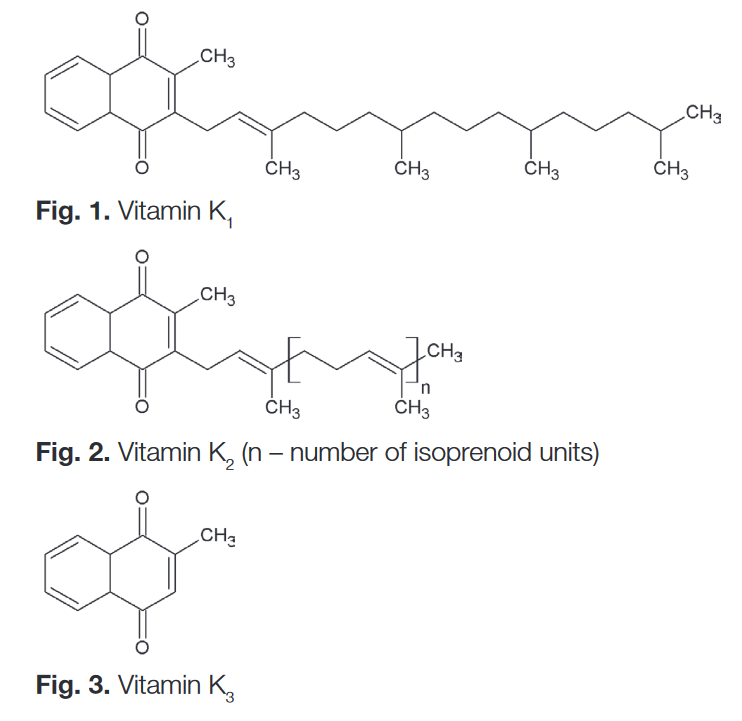 Vitamin K1
Zdroje (DDD ~ 90-120 ug)
K1 – listová zelenina brokolice, špenát, salát
K2 – sýr, maso, tvaroh, játra, žloutky, tuk, natto
K3 – vyrábí se synteticky, doplněk stravy v krmivech
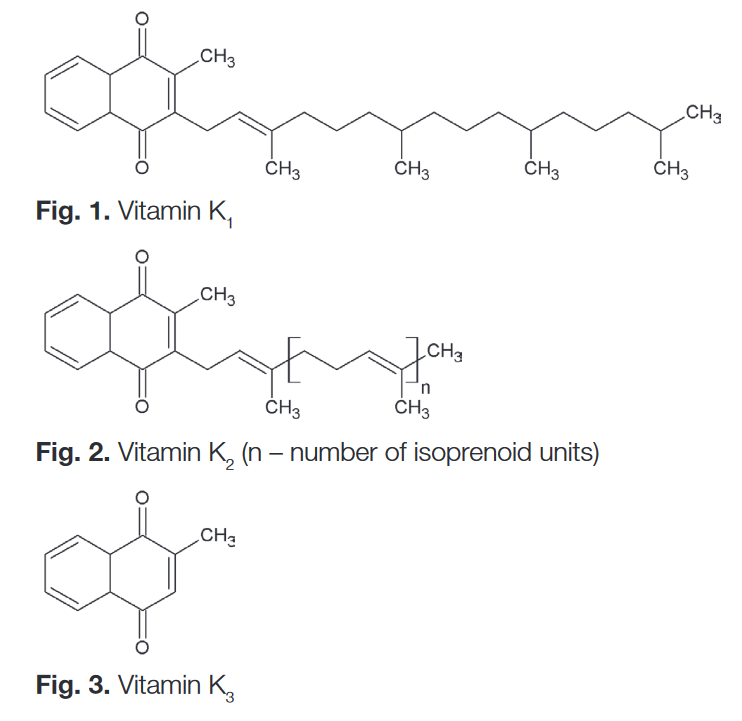 Vitamin K2
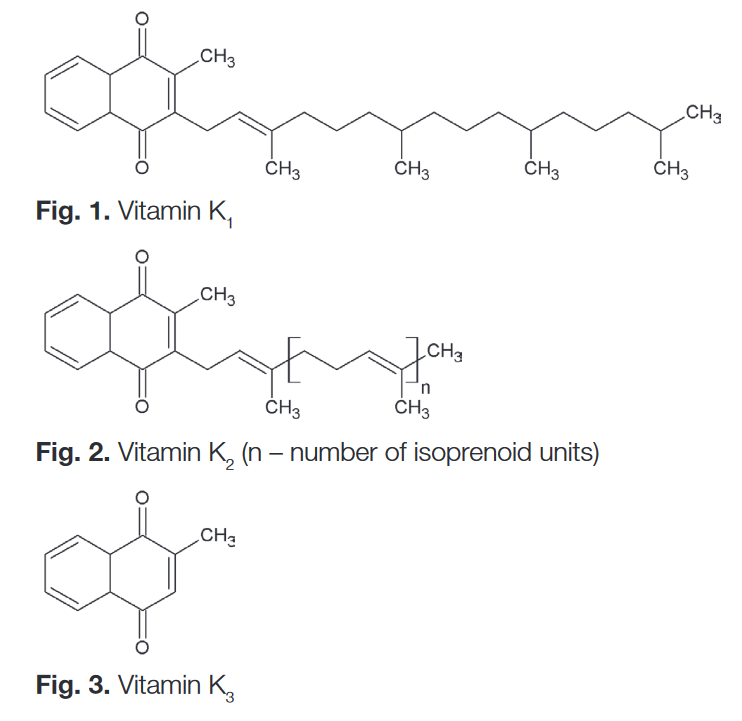 Vitamin K3
Vitamin K
Deficit
Poruchy srážlivosti krve (u novorozenců může být život ohrožující)
Osteoporóza
Hypervitaminóza
Není známa
Vitamin K
Referenční metoda: není
Certifikovaný ref. materiál: není
Rutinní metody: nestanovuje se
RUO metody: K1 HPLC – FLD (postkolonová redukce Zn), K1+K2 HPLC-chemiluminiscence,
K1+K2 LC-APCI-MS
B1 thiamin
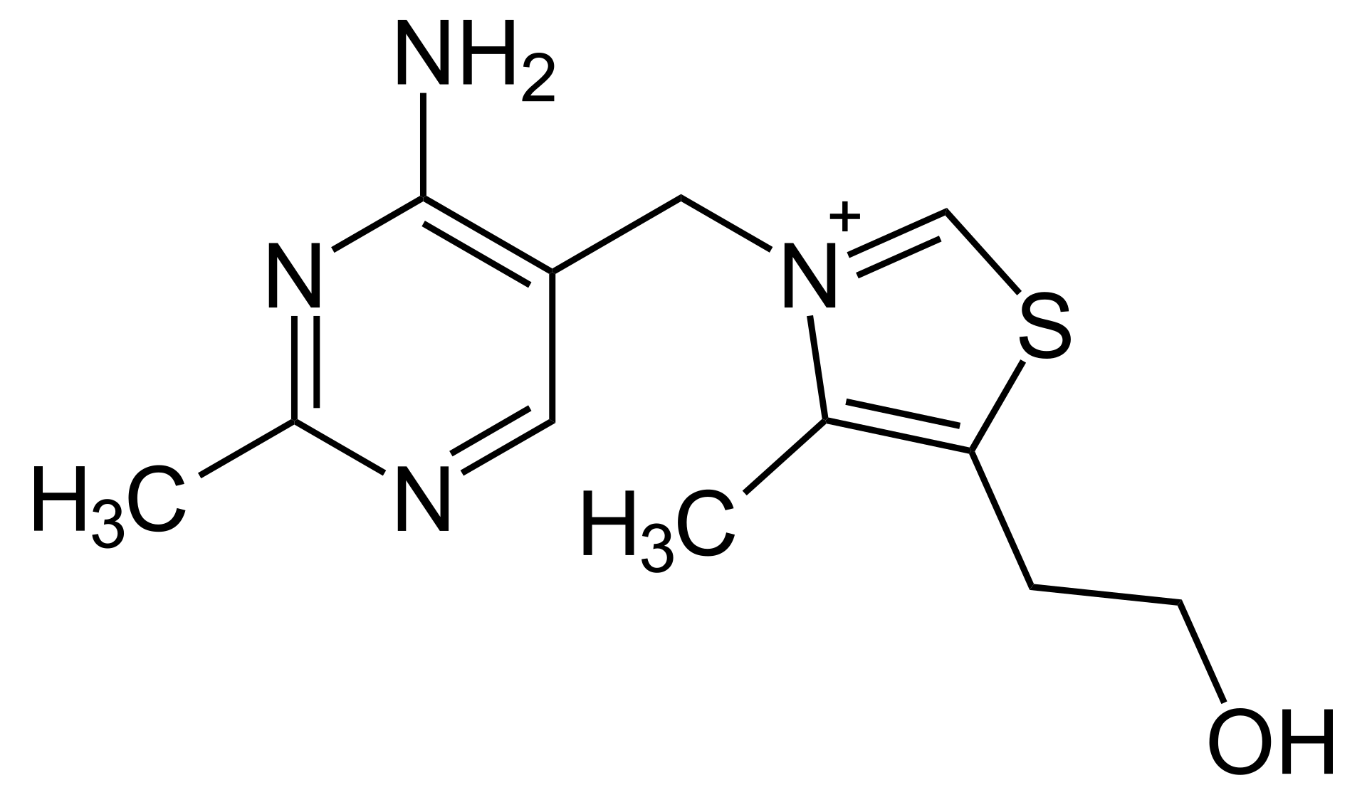 Zdroje (DDD ~ 1,1-1,5 mg)
Droždí, otruby, játra, ovesné vločky neloupaná rýže, ořechy, pohanka, klíčky
Alkohol inhibuje aktivní transport do enterocytů (pasivní > 5mg/den zachován)
B1 thiamin
Deficit
Beri – beri (slabost)
Anorexie, dyspepsie, únava
Suchá forma: postihnutí periferních nervů, parézie až paralýza
Mokrá forma: otoky, dušnost, hepatomegalie, tachykardie, selhání srdce, laktátová acidóza
Hypervitaminóza
Není známá
B1 thiamin
Referenční metoda: není k dispozici
Certifikovaný ref. materiál: není k dispozici
Preanalytika
Vit. B1 = tma (UV záření); 
Rutinní metody: 
	HPLC-FLD
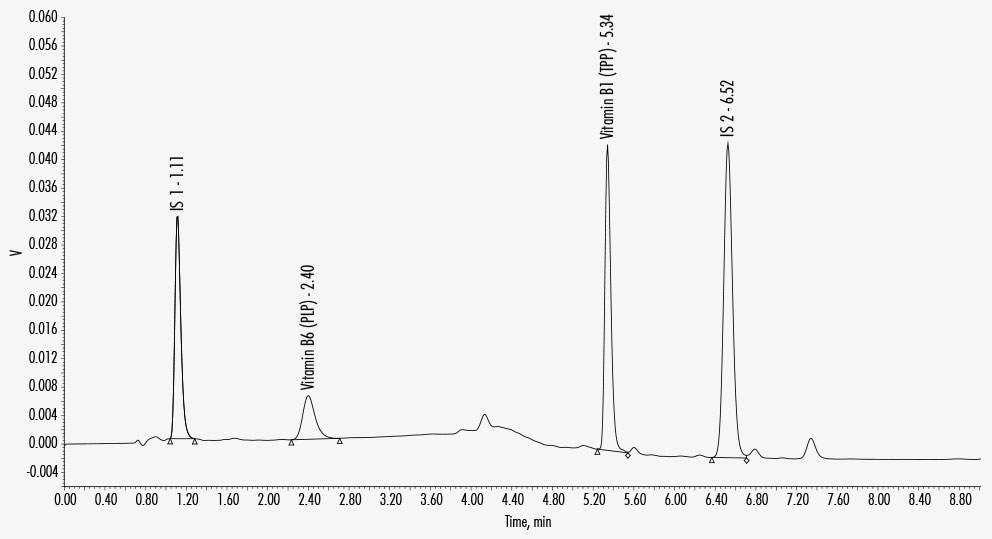 B2 riboflavin
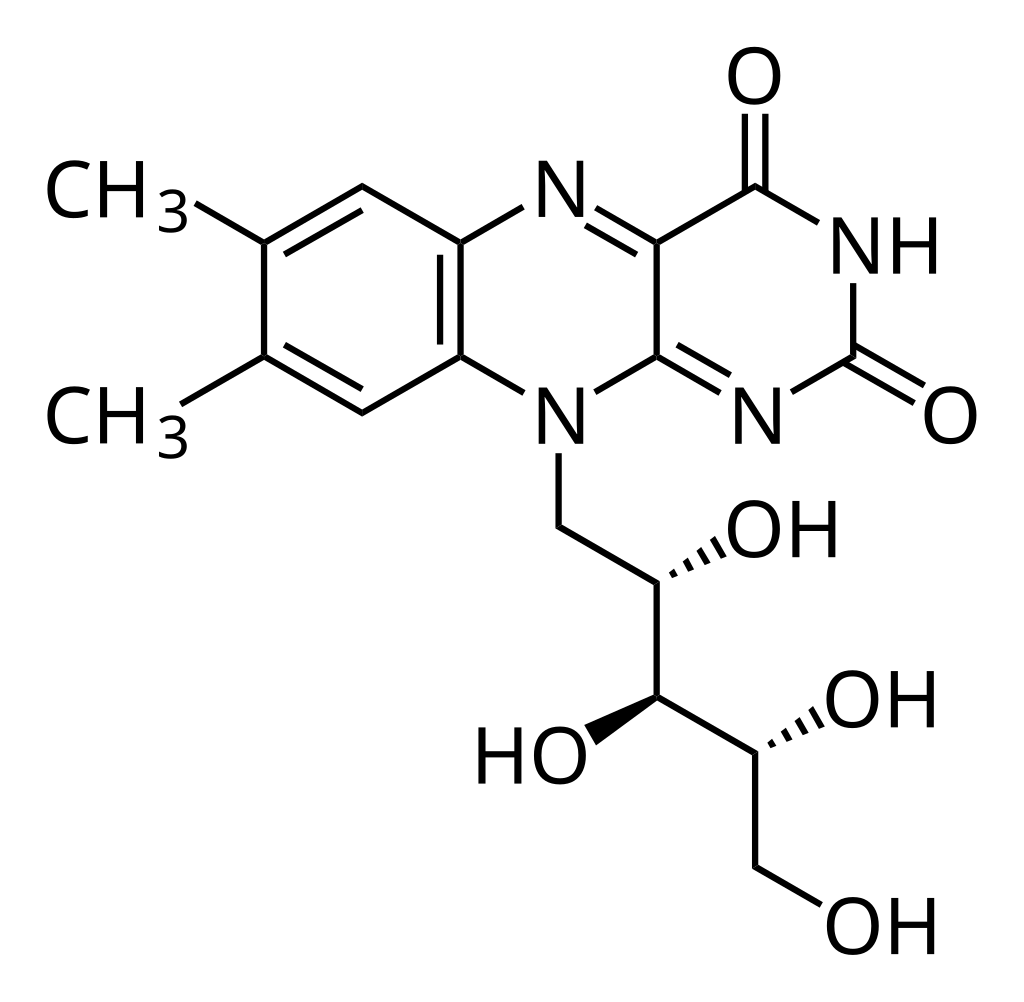 Zdroje (DDD ~ 1,4-1,8 mg)
Droždí, játra, ledviny, vejce, mléko
Rostlinné zdroje – kakao, ořechy (vegetariáni a vegani musí často suplementovat)
B2 riboflavin
Deficit
Zánět ústních koutků, rtů, jazyka, spojivek,
Dlouhodobě vede k atrofii
Hypervitaminóza
Není známá
B2 riboflavin
Referenční metoda: není k dispozici
Certifikovaný ref. materiál: není k dispozici
Preanalytika
Vit. B2 = tma (UV záření);
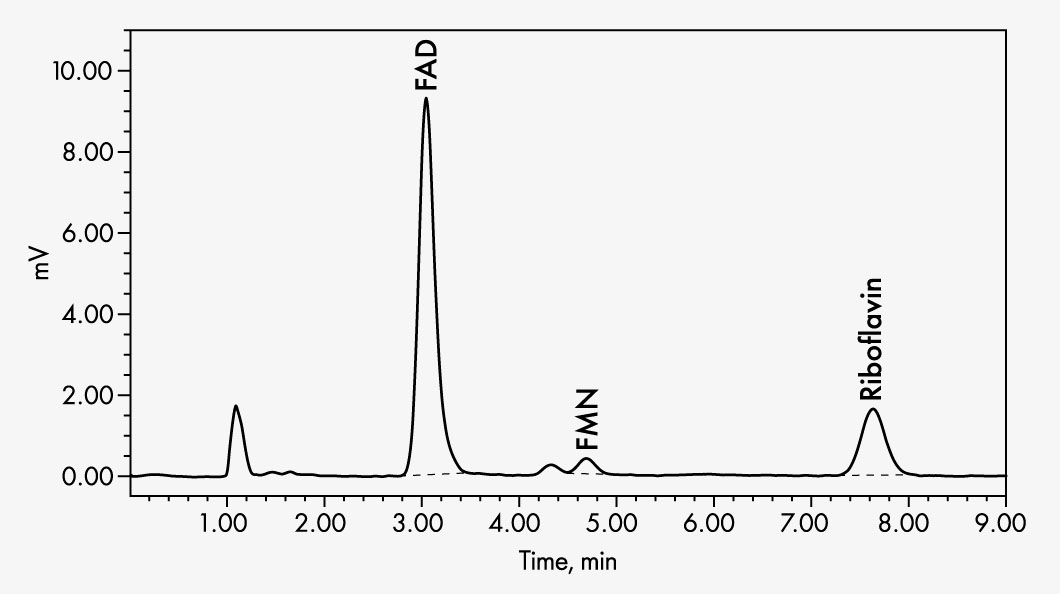 Rutinní metody: HPLC-FLD, LC-MS
B6 pyridoxin
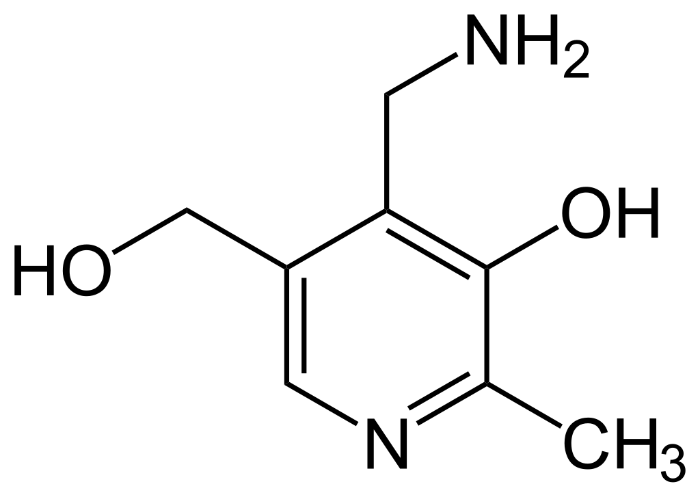 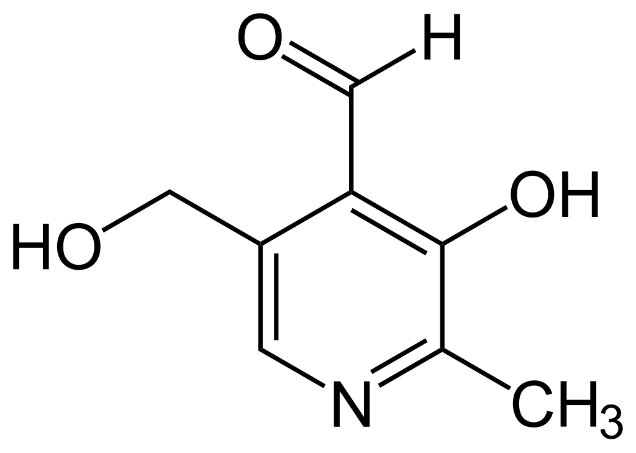 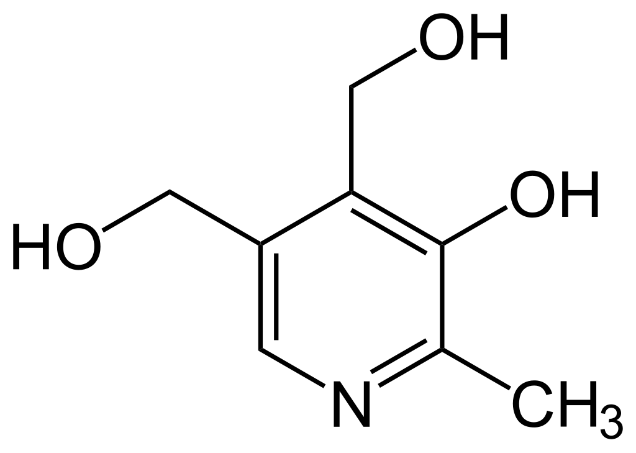 Pyridoxamin
Pyridoxol
Pyridoxal
Zdroje (DDD ~ 1,4-1,8 mg)
Játra, vepřové maso, makrely, vejce, droždí, pšeničné klíčky, celozrnné pečivo, banány, ořechy, semínka, pohanka, otruby, maso
B6 pyridoxin
Deficit
Při zvýšeném výdeji (těhotenství, sportovci s vysokým příjmem masa, alkoholismu, dialýza)
Neurologické sysmptomy
Hypochromní sideroblastická anemie, zápaly očních a ústních koutků
U novorozenců mentální retardace, defomity skeletu, trombózy, osteoporóze, poruchy vidění
Hypervitaminóza
Není známá
B6 pyridoxin
Referenční metoda: není k dispozici
Certifikovaný ref. materiál: není k dispozici
Preanalytika
Vit. B6 = tma (UV záření); 
Rutinní metody: 
	HPLC-FLD
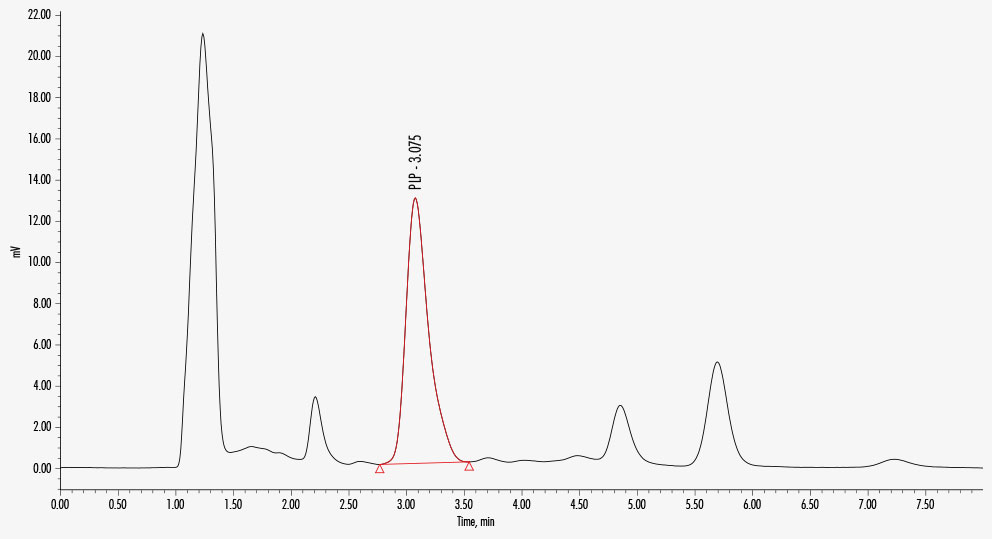 B9 – folát, kys. listová
Zdroje (DDD ~ 200-300 ug)
Listová i další zelenina, droždí, vnitřnosti, ořechy, celozrnné obilniny, ovoce
B9 – folát, kys. listová
Deficit
Megaloblastová anémie, trombocytopenie
Defekty neurální trubice plodu
Kardiovaskulární onemocnění (hyperhomocysteinémie)
Deprese
Hypervitaminóza
žaludeční potíže, vysoké dávky můžou maskovat některé příznaky nedostatku v B12
B9 – folát, kys. listová
Referenční metoda: není k dispozici
Certifikovaný ref. materiál: není k dispozici

Rutinní metody: imunochemicky
B12 kobalamin
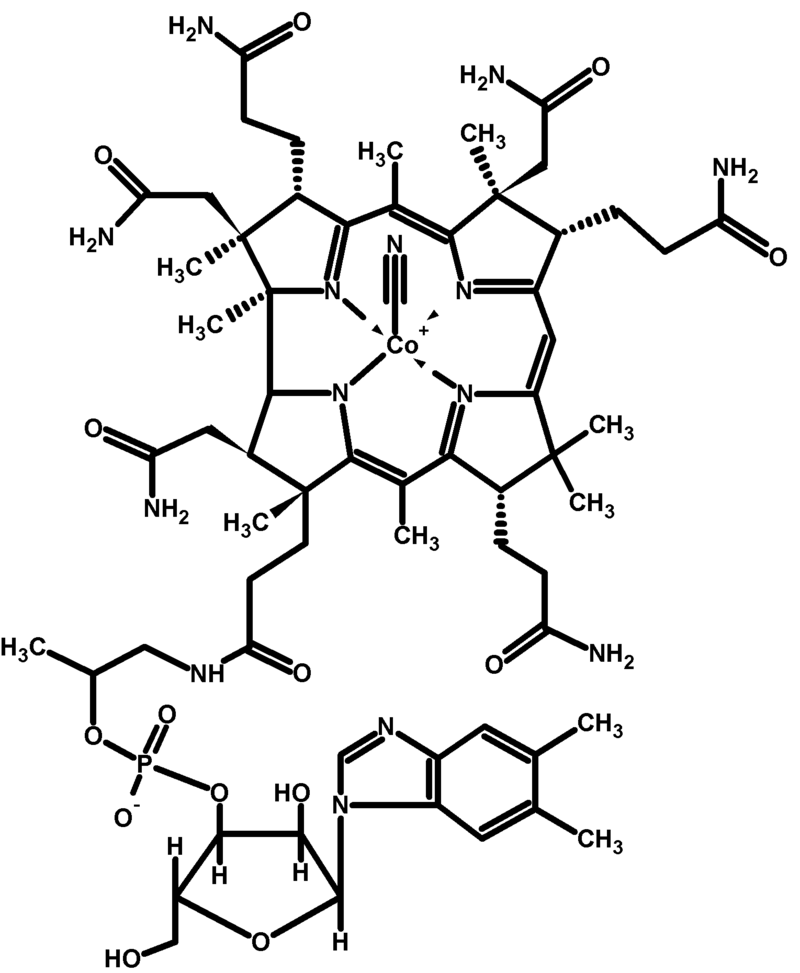 Zdroje (DDD ~ 2,5 ug)
Játra, ledviny, maso, ryby, žloutek, mléčné výrobky
Rostlinné zdroje – pouze malé množství u fermentovaných potravin
B12 kobalamin
Deficit
Velké zásoby v játrech (5-10 let) – projeví se opožděně
Makrocytární anémie, neurologické poruchy (nedostatečná syntéza myelinu), perniciózní anémie
Hypervitaminóza
Není známá
B12 kobalamin
Referenční metoda: není k dispozici
Referenční materiál: NIBSC 03/178
Rutinní metody: Imunochemie
Vitamin C kys. askorbová
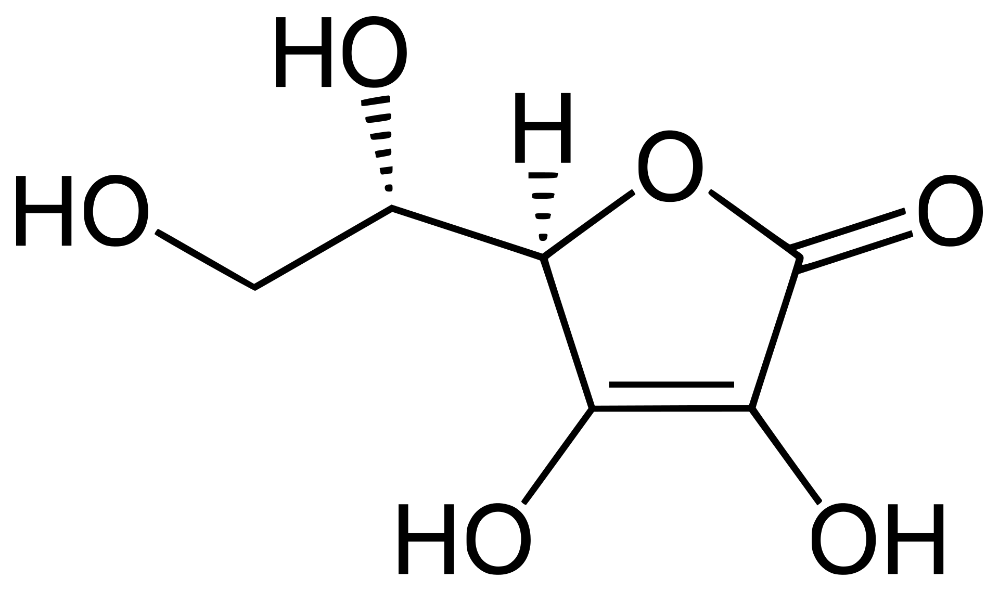 Zdroje (DDD ~ 80-90 mg)
Citrusy, paprika, brambory, jahody, šípky, černý rybíz, křen, ranná cibule, kysané zelí
Vitamin C kys. askorbová
Deficit
Únava, prodloužená rekonvalescence, zhoršení hojení ran, kurděje (skorbut)
Hypervitaminóza
Nadměrné užívání suplementů může vést k tvorbě oxalátů (konverze cca 1 % vitC -> lithiáza)
Interference při některých oxidoredukčních biochemických testech
Vitamin C kys. askorbová
Referenční metoda: HPLC
Certifikovaný ref. materiál:  SRM970
Nestabilní – snadná oxidace na oxalovou kyselinu (okyselení, deproteinace, přídavek red. činidla, -70°C)
Rutinní metody: HPLC-UV, HPLC-CE
Vitamin C kys. askorbová
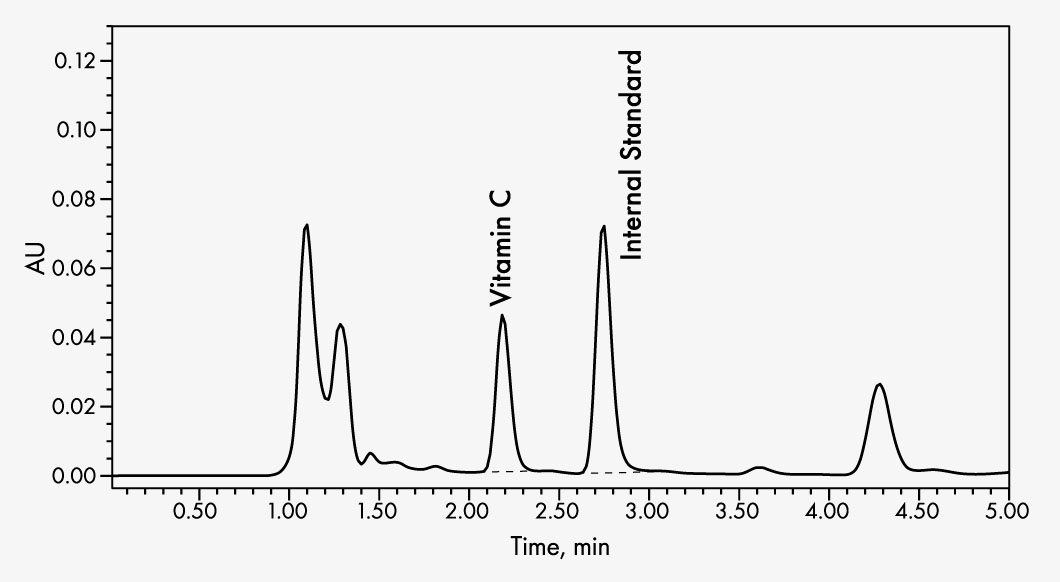 Vitamin C kys. askorbová
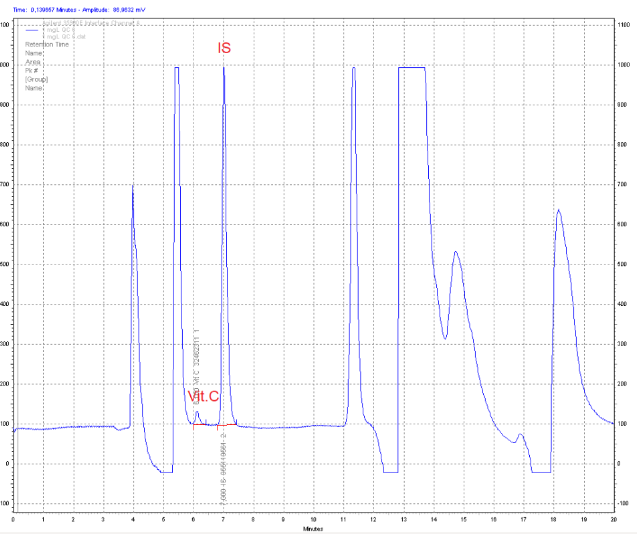 Děkuji za pozornost